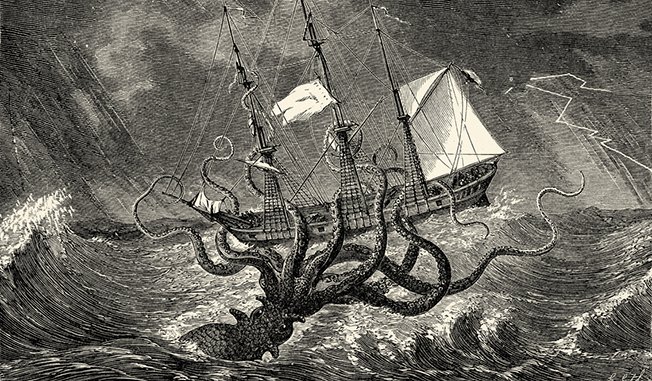 KRAKEN
A vos marques…
Prêts…
Répondez !
Dans quelle mythologie parle-t-on du Kraken ?
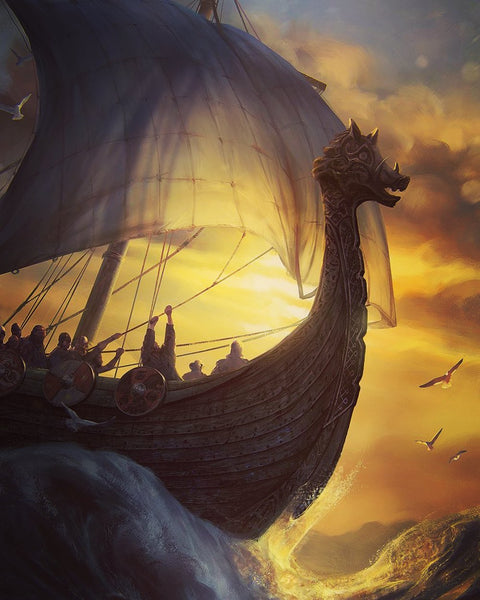 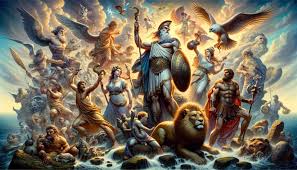 A. Grecque
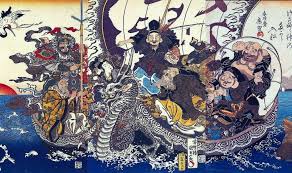 B. Scandinave
C. Japonaise
Quelle est la signification du mot « krake » ?
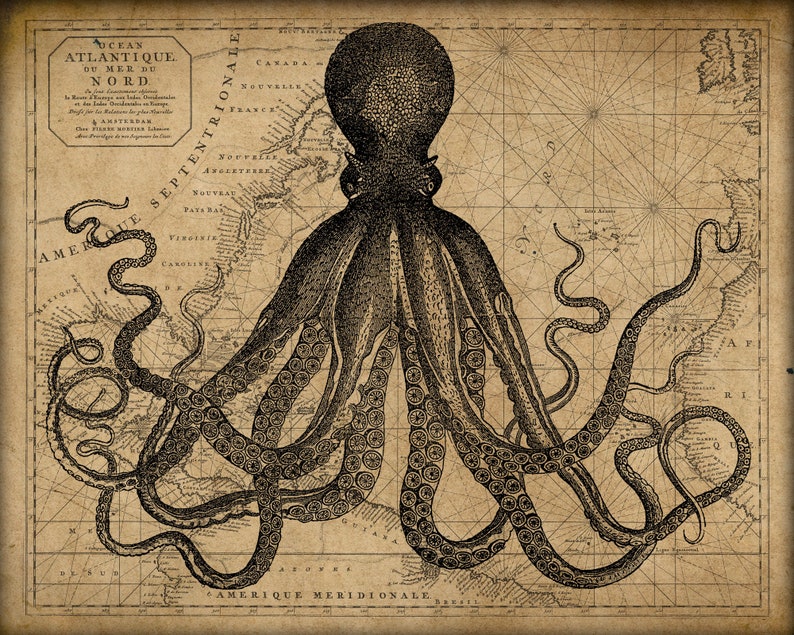 A. Poulpe géant
B. Animal malsain
C. Poulpe-crabe
Dans quel océan F.B. a rencontré le Kraken ?
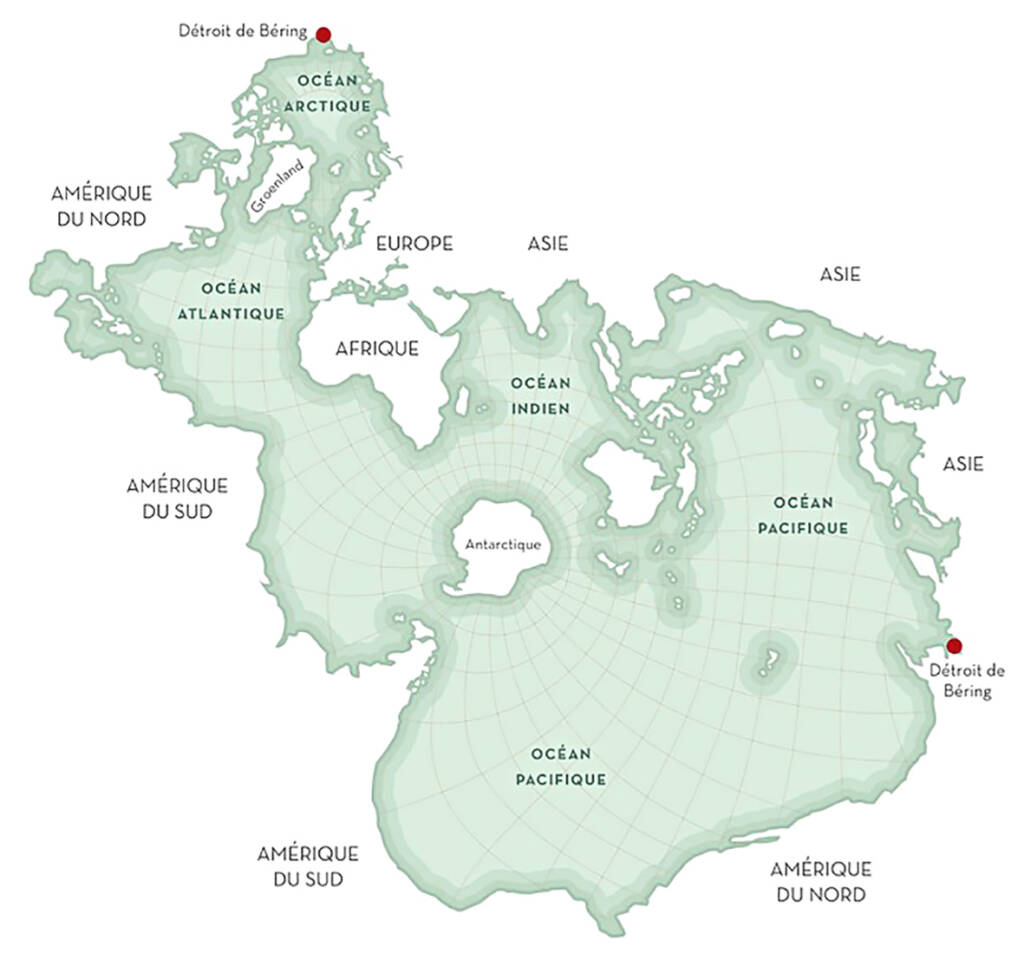 B. Indien
A. Atlantique
C. Pacifique
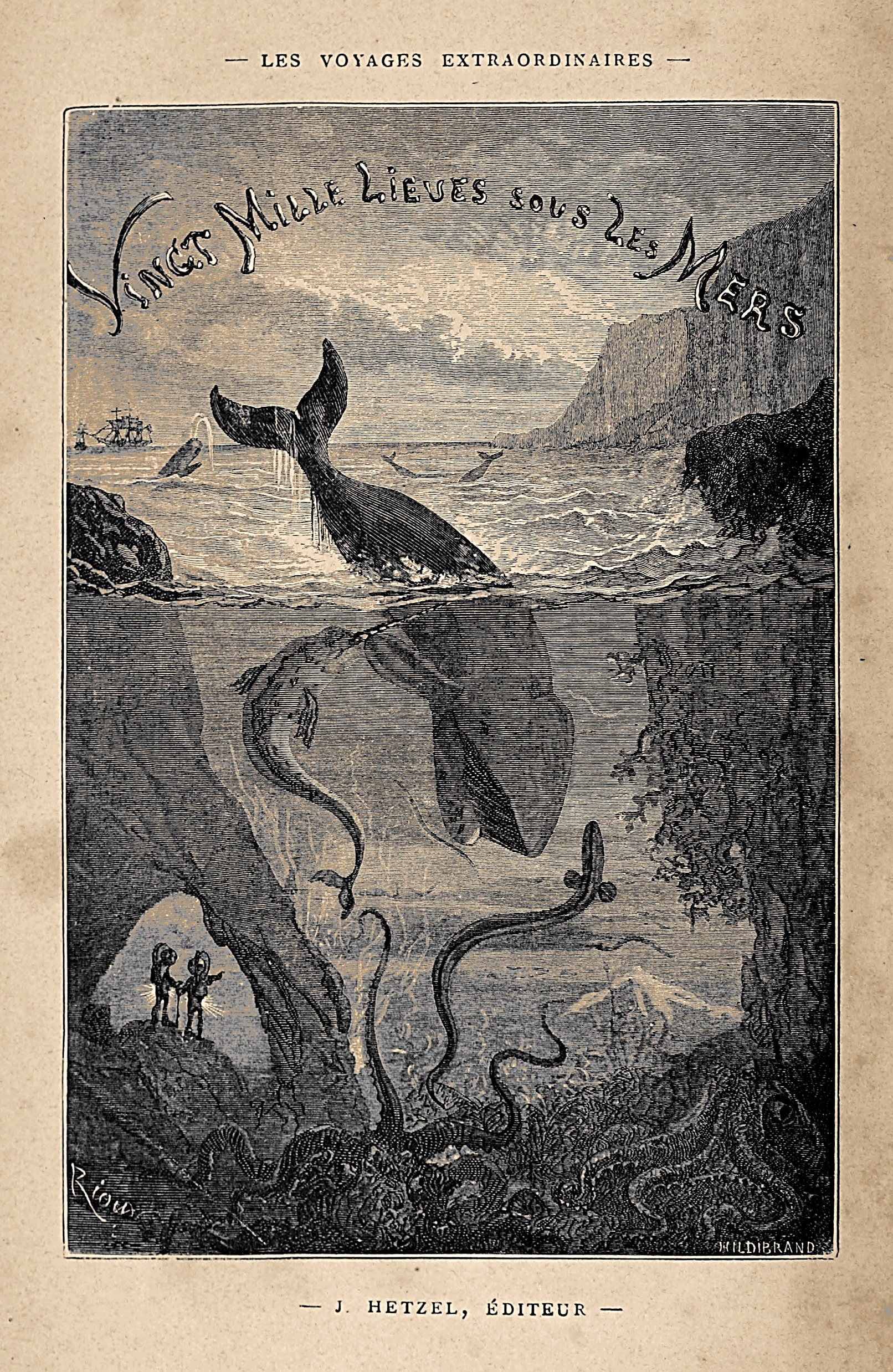 Qui a écrit ce roman ?
A. Jules Verne
B. Maitre Gims
C. Frédéric Bouyer
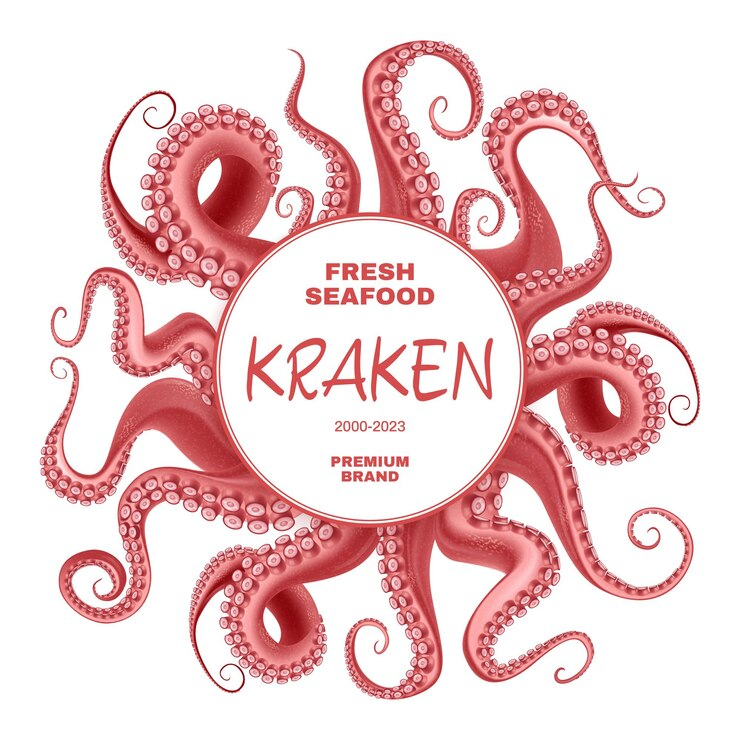 Combien le Kraken a-t-il de tentacules ?
A. 6
B. 8
C. 10
À quelle profondeur vit – il habituellement ?
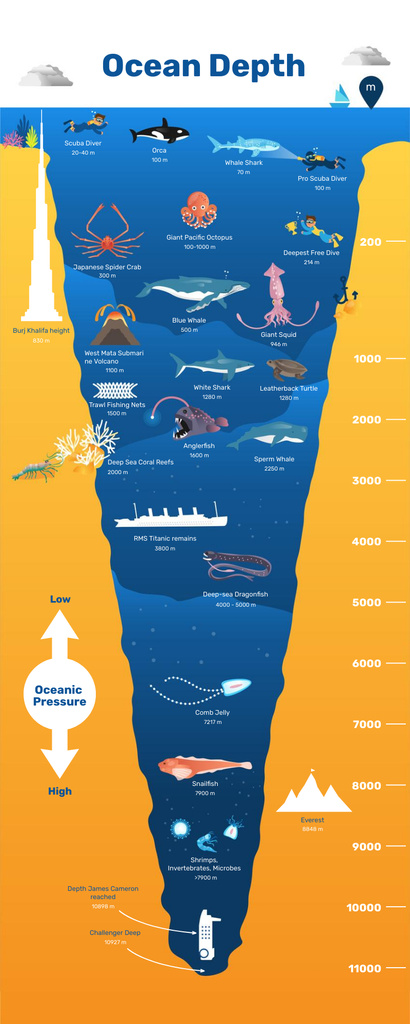 A. 200 m
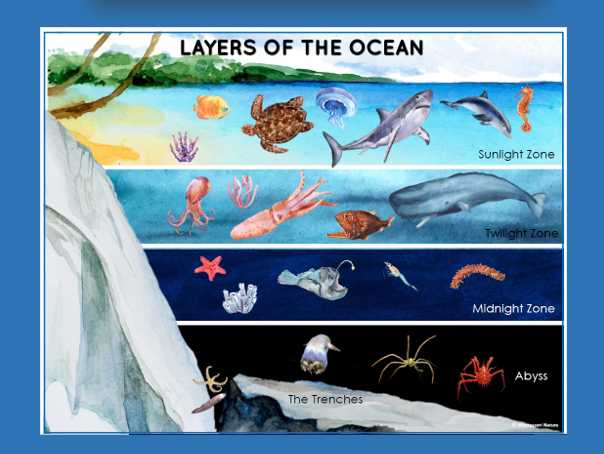 B. 900 cm
C. 900 m
Pourquoi le Kraken est souvent entouré de poissons ?
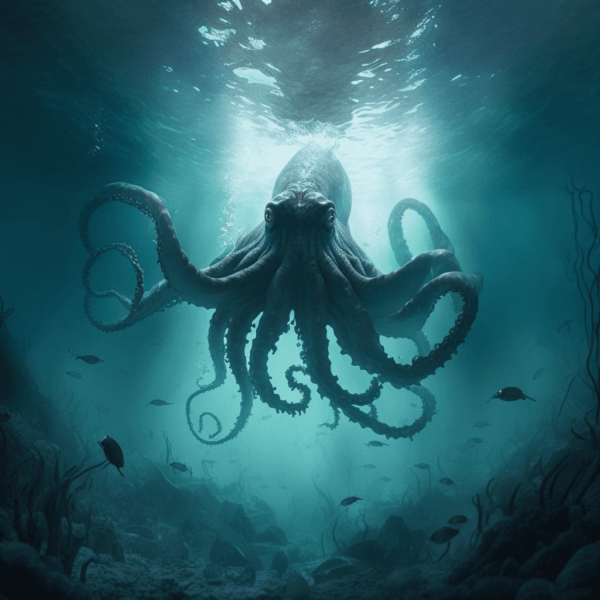 A. Parce que le Kraken les protège des prédateurs
B. Parce qu’ils se nourrissent de ses excréments
C. Parce que c’est leur idole
Dans quelle eau vit le Kraken ?
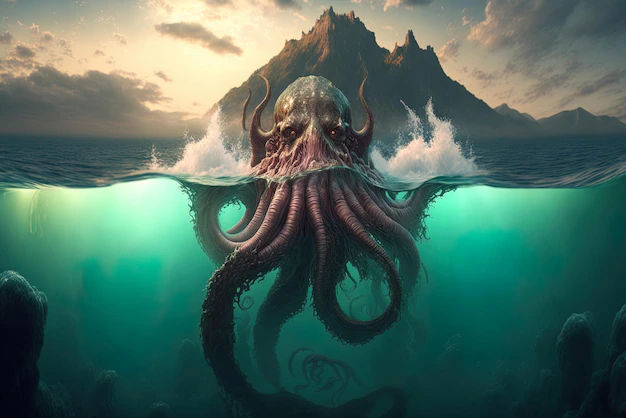 A. L’eau douce
B. L’eau salée
C. L’eau sucrée
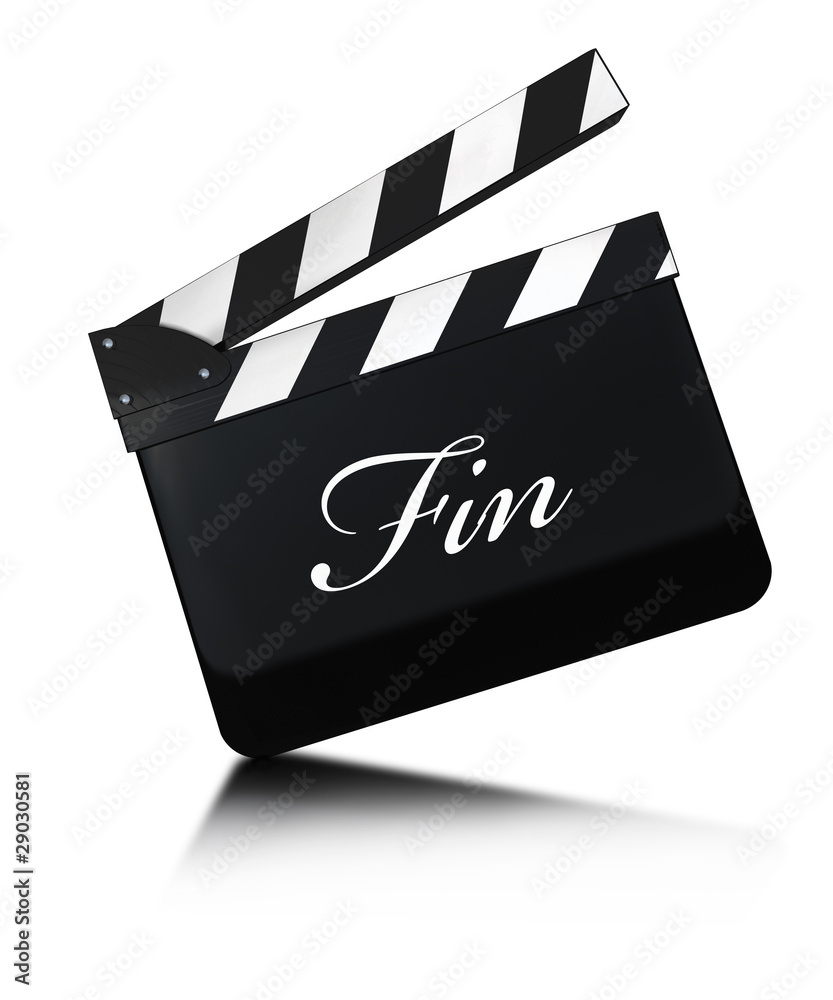 Merci de votre attention !